招聘
PLACED LOGO
YOUR COMPANY NAME HERE
等你来
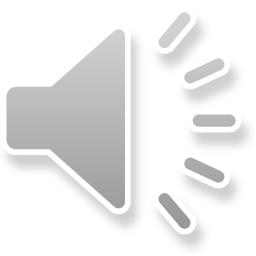 目录
关于我们
公司业务
团队介绍
员工福利
招聘岗位
About us
Business
Our team
Welfare
Position
content
壹
公司简介
企业文化
关于我们
经营目标
未来发展
About us
公司简介
在此输入小标题
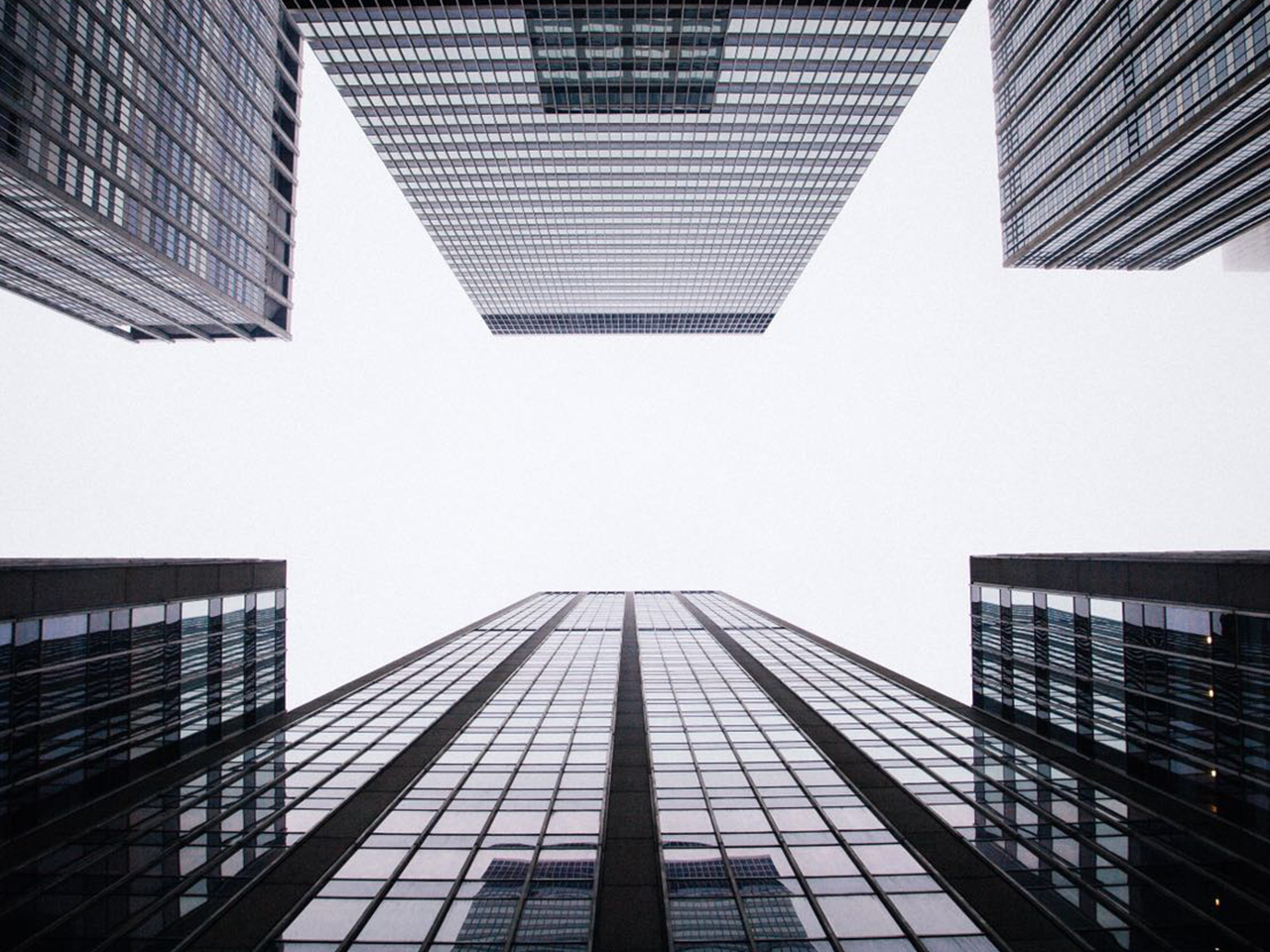 点击此处输入与此小标题或者与此图形相关的内容介绍、数据统计、事件分析、总结概述等文字描述内容。
点击此处输入与此小标题或图形相关的文字描述内容或数据分析。
在此输入小标题
点击此处输入相关文字描述内容
点击此处输入相关文字描述内容
点击此处输入相关文字描述内容
点击此处输入相关文字描述内容
企业文化
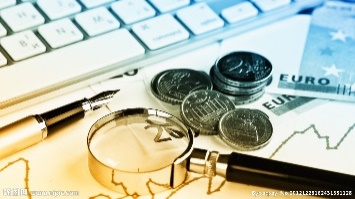 在此输入小标题
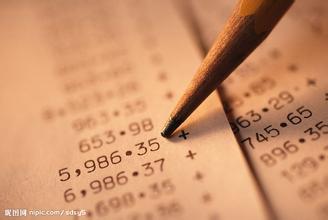 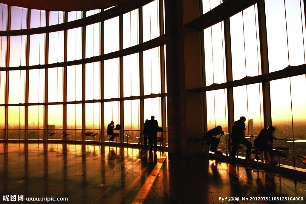 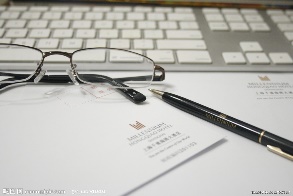 点击此处输入关于此小标题、版块的文字描述内容或者相关数据及分析
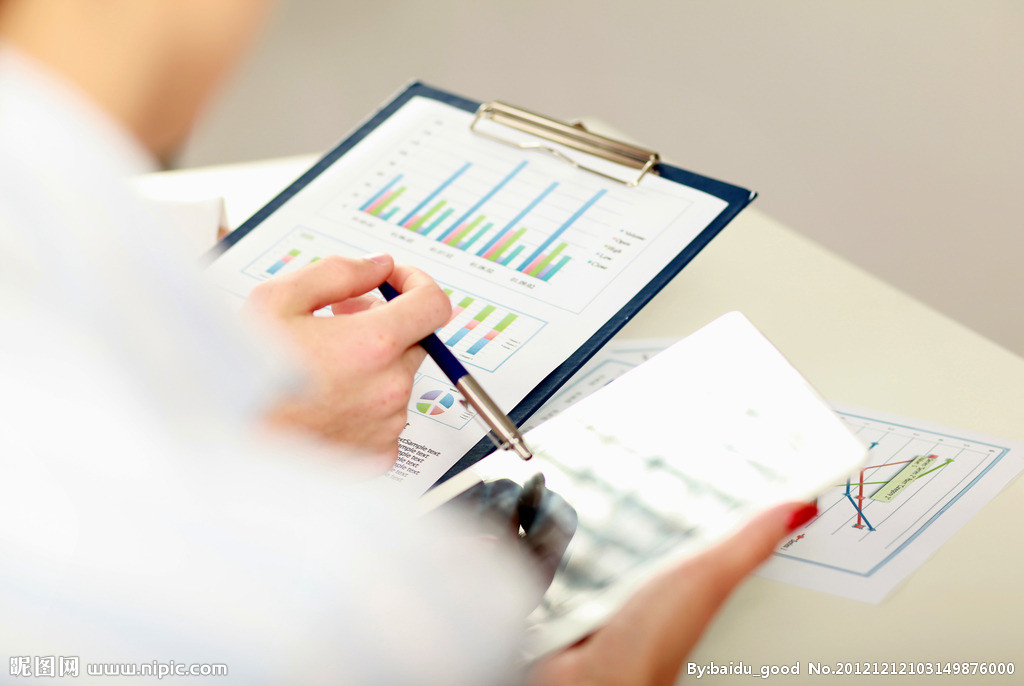 点击此处输入关于此小标题、版块的文字描述内容或者相关数据及分析
点击此处输入关于此小标题、版块的文字描述内容或者相关数据及分析
经营目标
输入小标题
点击此处输入相关的文字描述内容。
输入小标题
点击此处输入相关的文字描述内容。
输入小标题
点击此处输入相关的文字描述内容。
输入小标题
点击此处输入相关的文字描述内容。
点击此处输入与此小标题或者与此图形相关的内容介绍、数据统计、事件分析、总结概述等文字描述内容。
未来发展
点击此处输入与此小标题或者与此图形相关的内容介绍、数据统计、事件分析、总结概述等文字描述内容。
在此输入小标题
点击此处输入与此小标题或图形相关的文字描述内容或数据分析。点击此处输入与此小标题或者与此图形相关的内容介绍、数据统计、事件分析、总结概述等文字描述内容。
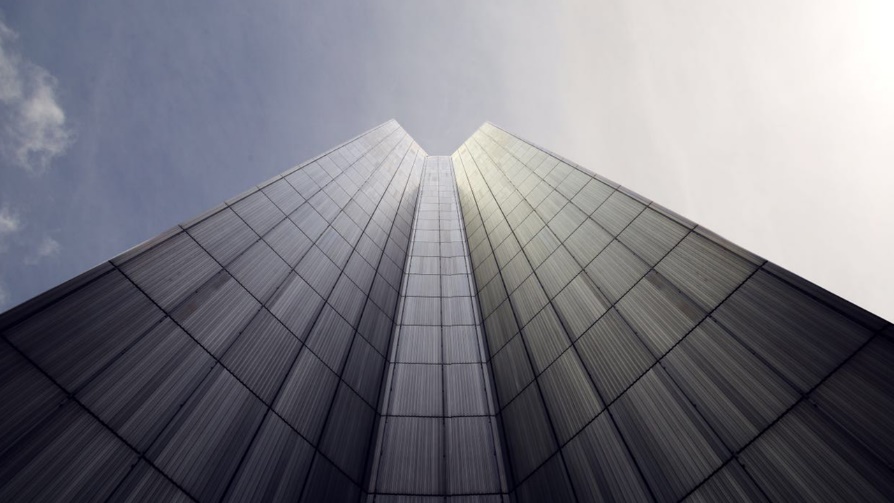 点击此处输入与此小标题或者与此图形相关的内容介绍、数据统计、事件分析、总结概述等文字描述内容。
点击此处输入与此小标题或者与此图形相关的内容介绍、数据统计、事件分析、总结概述等文字描述内容。
贰
业务介绍
产品介绍
公司业务
行业地位
成绩展示
Business
业务介绍
点击添加标题
点击添加标题
点击添加标题
点击添加标题
点击此处输入与此标题相关的文字描述内容
点击此处输入与此标题相关的文字描述内容
点击此处输入与此标题相关的文字描述内容
点击此处输入与此标题相关的文字描述内容
产品介绍
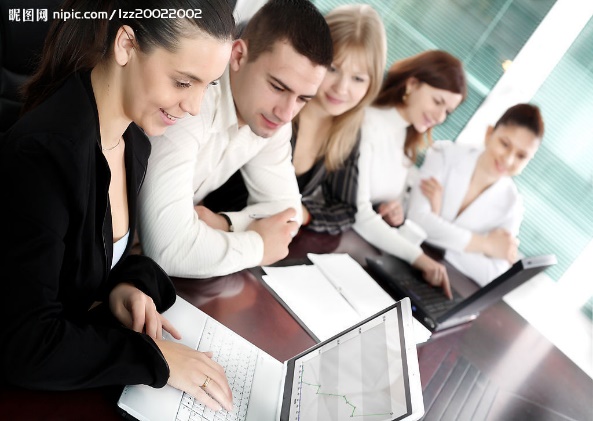 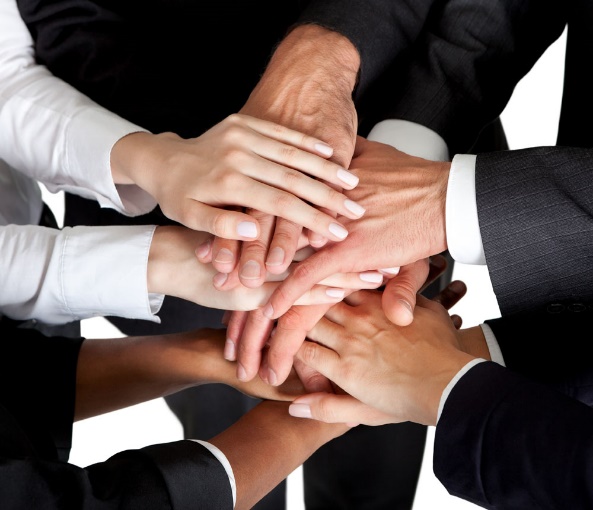 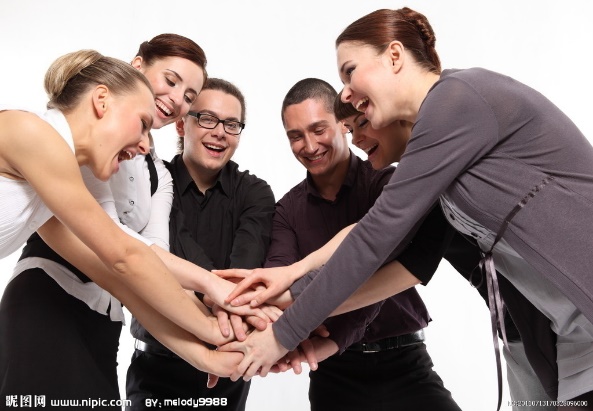 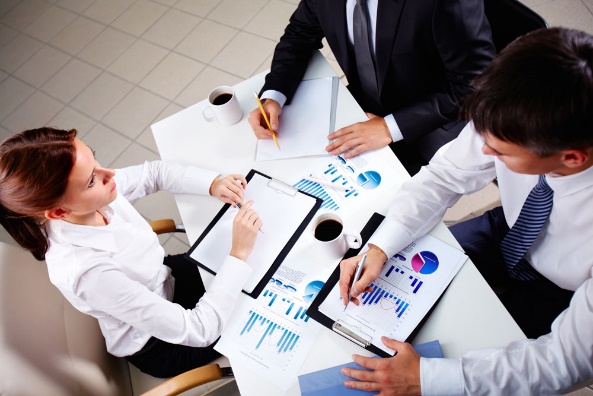 点击此处输入与此小标题或图形相关的文字描述内容或数据分析
点击此处输入与此小标题或图形相关的文字描述内容或数据分析
点击此处输入与此小标题或图形相关的文字描述内容或数据分析
点击此处输入与此小标题或图形相关的文字描述内容或数据分析
点击此处输入与此小标题或者与此图形相关的内容介绍、数据统计、事件分析、总结概述等文字描述内容。
行业地位
在此输入小标题
点击此处输入与此小标题或者与此图形相关的内容介绍、数据统计、事件分析、总结概述等文字描述内容。
1234
5678
输入文字描述内容
输入文字描述内容
点击此处输入与此小标题或者与此图形相关的内容介绍、数据统计、事件分析、总结概述等文字描述内容。
点击此处输入与此小标题或图形相关的文字描述内容或数据分析。
点击此处输入与此小标题或图形相关的文字描述内容或数据分析。
输入文字描述内容
文字描述内容
相关的文字描述内容
输入文字描述内容
文字描述内容
相关的文字描述内容
成绩展示
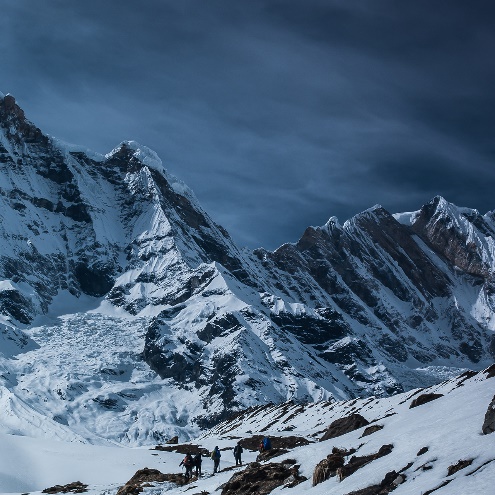 87%
点击此处输入相关文字描述内容
13%
点击此处输入相关文字描述内容
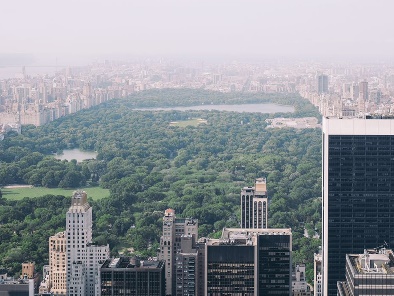 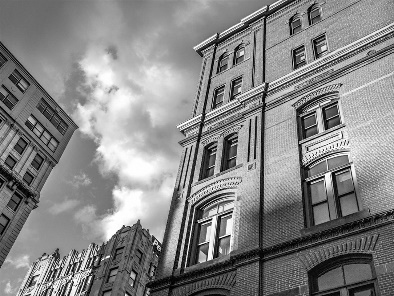 在此输入小标题
点击此处输入与此小标题或图形相关的文字描述内容或数据分析。点击此处输入与此小标题或者与此图形相关的内容介绍、数据统计、事件分析、总结概述等文字描述内容。
叁
团队简介
核心成员
团队介绍
成功案例
合作伙伴
Our team
团队简介
“
“
“
点击此处输入与此小标题或者与此图形相关的内容介绍、数据统计、事件分析、总结概述等文字描述内容。
点击此处输入与此小标题或者与此图形相关的内容介绍、数据统计、事件分析、总结概述等文字描述内容。
点击此处输入与此小标题或者与此图形相关的内容介绍、数据统计、事件分析、总结概述等文字描述内容。
在此输入小标题
在此输入小标题
在此输入小标题
核心人员
在此输入小标题
点击此处输入与此小标题或者与此图形相关的内容介绍、数据统计、事件分析、总结概述等文字描述内容。
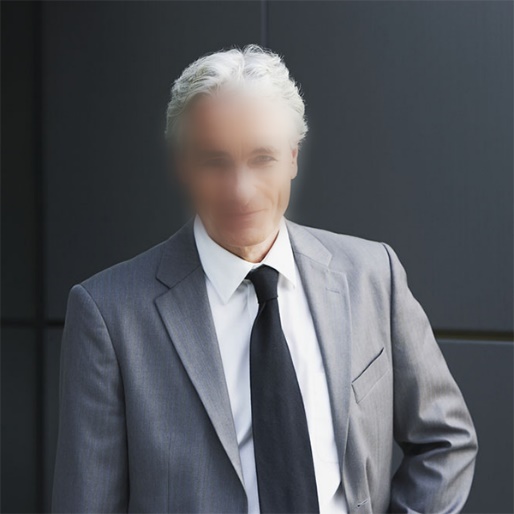 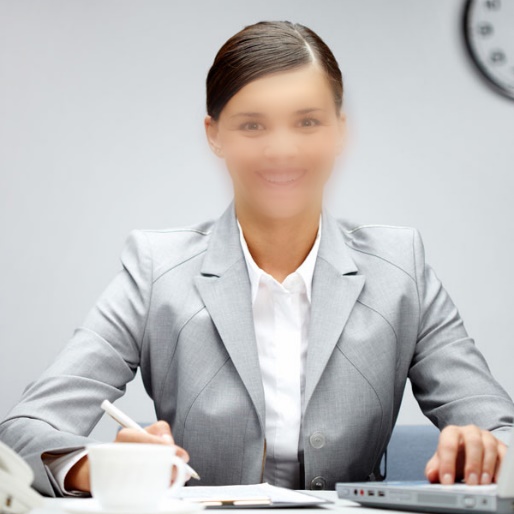 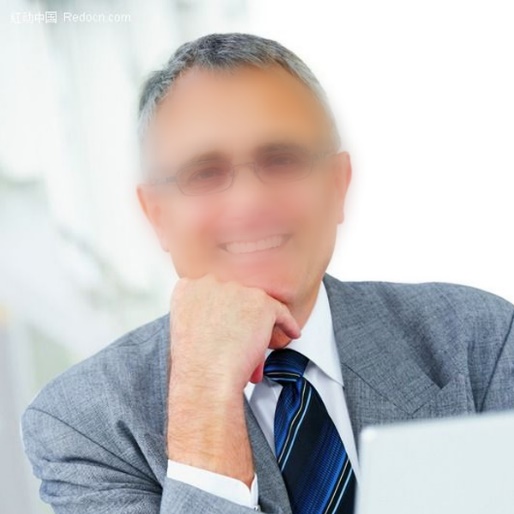 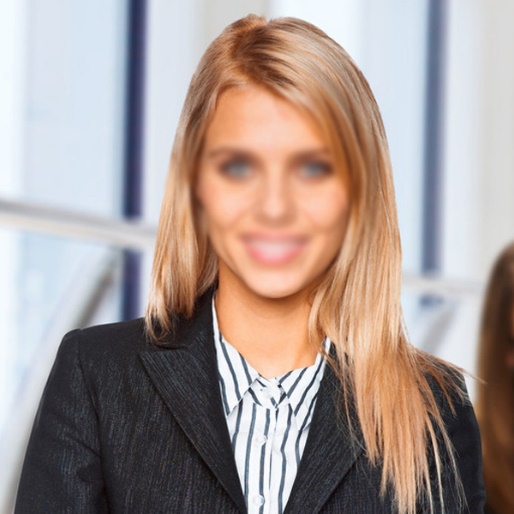 中文姓名
中文姓名
中文姓名
中文姓名
公司职务/职称
公司职务/职称
公司职务/职称
公司职务/职称
成功案例
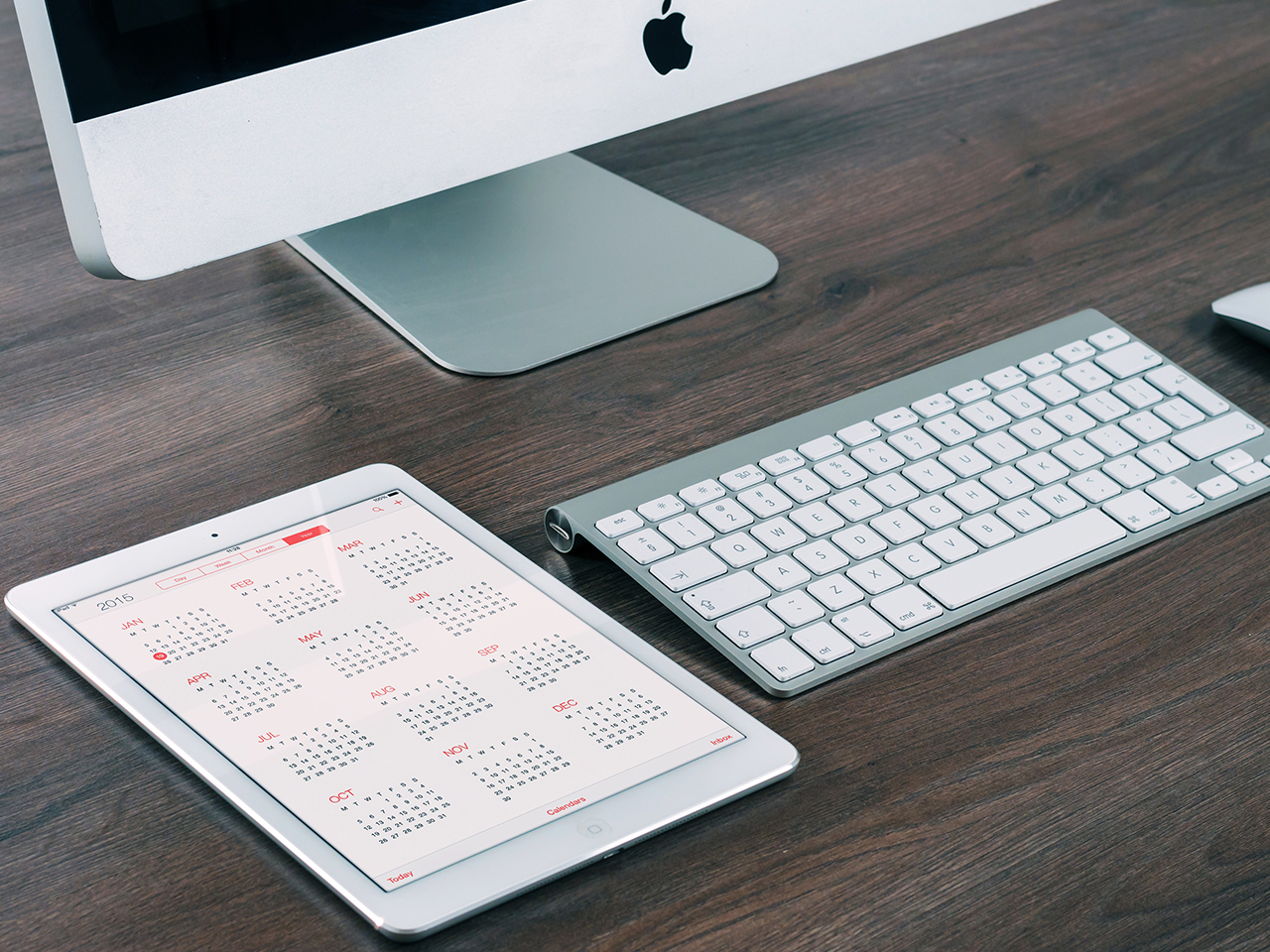 点击此处输入与此小标题或者与此图形相关的内容介绍、数据统计、事件分析、总结概述等文字描述内容。
点击此处输入与此小标题或图形相关的文字描述内容或数据分析。
点击此处输入与此小标题或图形相关的文字描述内容或数据分析。
点击此处输入与此小标题或图形相关的文字描述内容或数据分析。
点击此处输入与此小标题或图形相关的文字描述内容或数据分析。
合作伙伴
输入标题或关键字
输入标题或关键字
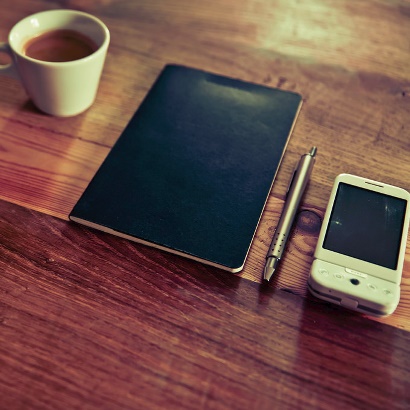 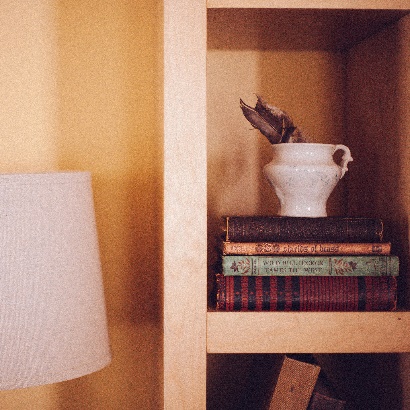 在此输入标题或关键词
点击此处输入与此小标题或图形相关的文字描述内容或数据分析。
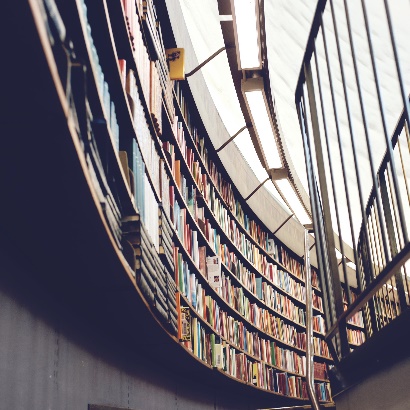 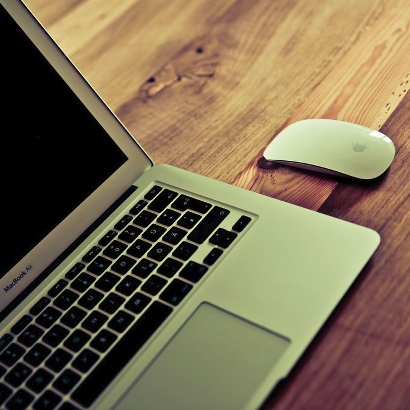 1
点击此处输入与此小标题或图形相关的文字描述内容或数据分析。
2
点击此处输入与此小标题或图形相关的文字描述内容或数据分析。
2
点击此处输入与此小标题或图形相关的文字描述内容或数据分析。
肆
工作环境
团建活动
员工福利
学习培训
旅游休假
Welfare
工作环境
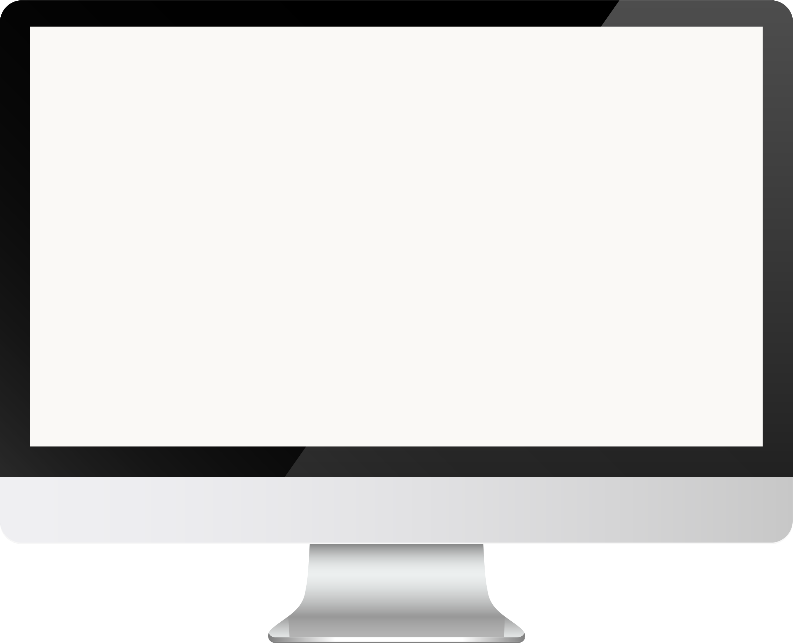 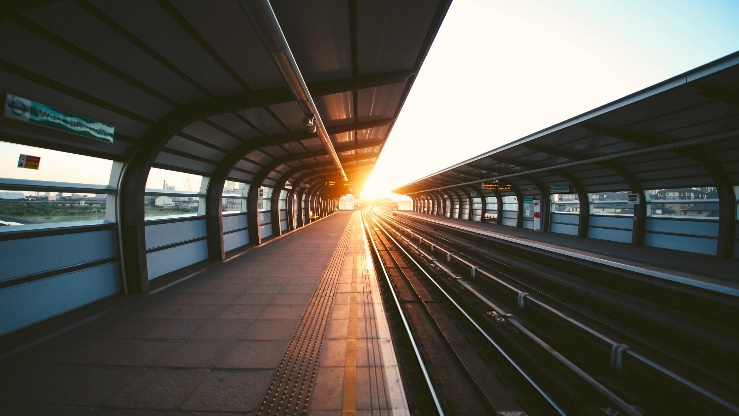 在此输入标题或关键词
点击此处输入与此小标题或图形相关的文字描述内容或数据分析。
点击此处输入与此小标题或者与此图形相关的内容介绍、数据统计、事件分析、总结概述等文字描述内容。
在此输入标题
在此输入标题
在此输入标题
点击此处输入与此小标题或图形相关的文字描述内容或数据分析。
点击此处输入与此小标题或图形相关的文字描述内容或数据分析。
点击此处输入与此小标题或图形相关的文字描述内容或数据分析。
团建活动
在此输入小标题
在此输入小标题
在此输入小标题
在此输入小标题
点击此处输入与此小标题或者与此图形相关的内容介绍、数据统计、事件分析、总结概述等文字描述内容。
点击此处输入与此小标题或者与此图形相关的内容介绍、数据统计、事件分析、总结概述等文字描述内容。
点击此处输入与此小标题或者与此图形相关的内容介绍、数据统计、事件分析、总结概述等文字描述内容。
点击此处输入与此小标题或者与此图形相关的内容介绍、数据统计、事件分析、总结概述等文字描述内容。
学习培训
在此输入标题或关键词
输入标题或关键字
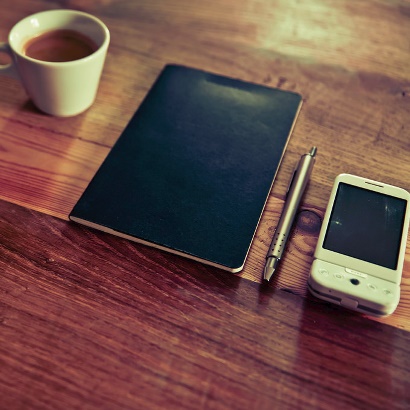 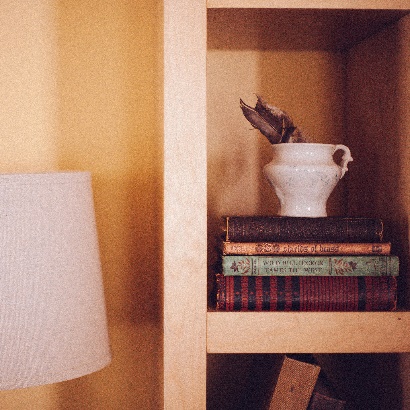 点击此处输入与此小标题或图形相关的文字描述内容或数据分析。
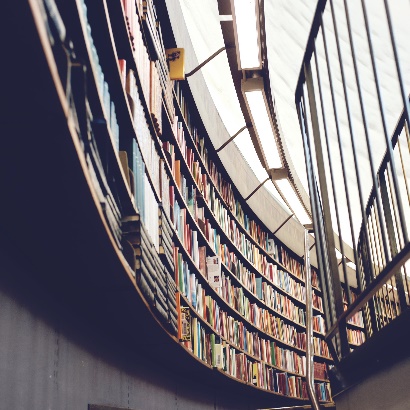 输入标题或关键字
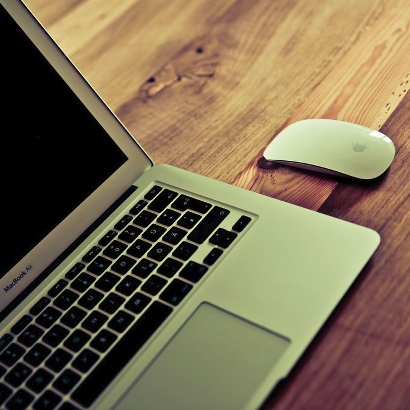 点击此处输入与此小标题或图形相关的文字描述内容或数据分析。
点击此处输入与此小标题或图形相关的文字描述内容或数据分析。
旅游休假
点击此处输入与此小标题或图形相关的文字描述内容或数据分析
内容
内容
点击此处输入与此小标题或图形相关的文字描述内容或数据分析
在此输入小标题
内容
点击此处输入与此小标题或图形相关的文字描述内容或数据分析
点击此处输入与此小标题或图形相关的文字描述内容或数据分析。
点击此处输入与此小标题或者与此图形相关的内容介绍、数据统计、事件分析、总结概述等文字描述内容。
内容
点击此处输入与此小标题或图形相关的文字描述内容或数据分析
伍
岗位介绍
岗位职责
招聘岗位
工作内容
任职要求
Position
岗位介绍
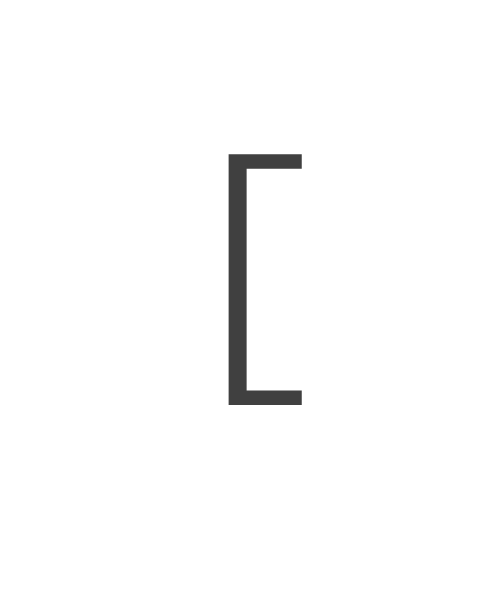 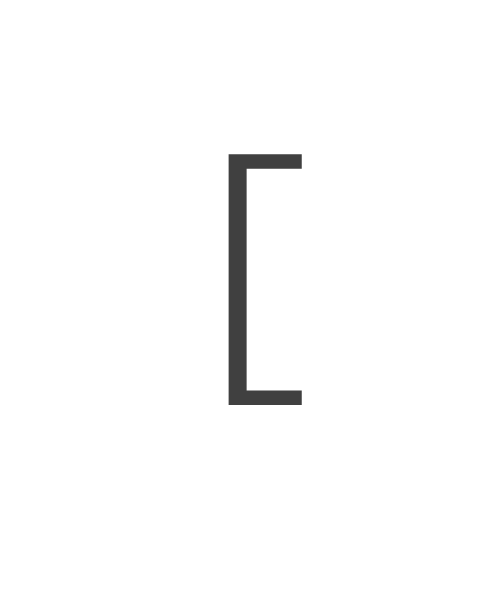 在此输入小标题
点击此处输入与此小标题或者与此图形相关的内容介绍、数据统计、事件分析、总结概述等文字描述内容。
点击此处输入与此小标题或图形相关的文字描述内容或数据分析。
在此输入小标题
点击此处输入与此小标题或者与此图形相关的内容介绍、数据统计、事件分析、总结概述等文字描述内容。
点击此处输入与此小标题或图形相关的文字描述内容或数据分析。
在此输入小标题
点击此处输入与此小标题或者与此图形相关的内容介绍、数据统计、事件分析、总结概述等文字描述内容。
岗位职责
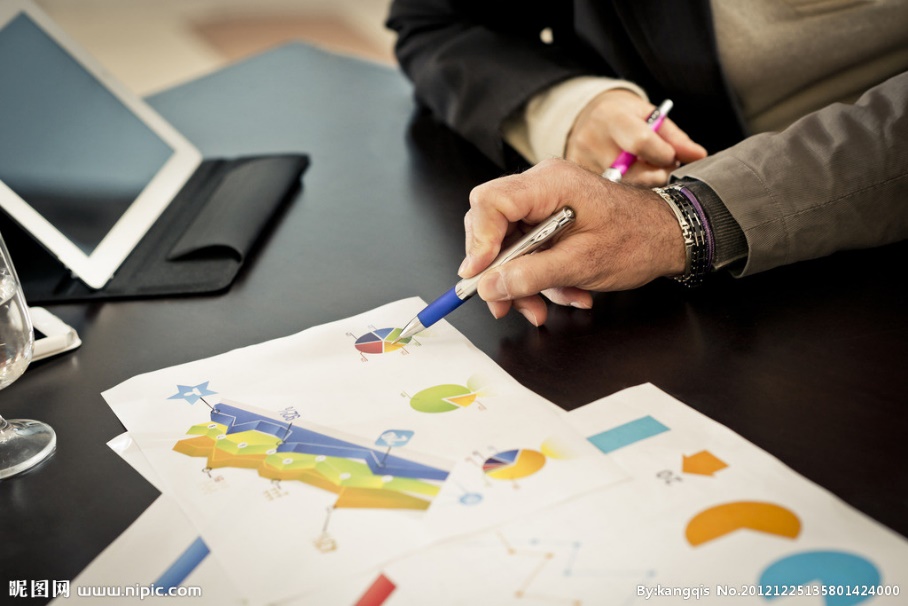 01
点击此处输入与此小标题或者与此图形相关的内容介绍、数据统计、事件分析、总结概述等文字描述内容。
02
点击此处输入与此小标题或者与此图形相关的内容介绍、数据统计、事件分析、总结概述等文字描述内容。
在此输入小标题
点击此处输入与此小标题或者与此图形相关的内容介绍、数据统计、事件分析、总结概述等文字描述内容。
03
点击此处输入与此小标题或者与此图形相关的内容介绍、数据统计、事件分析、总结概述等文字描述内容。
工作内容
在此输入小标题
在此输入小标题
在此输入小标题
在此输入小标题
点击此处输入与此小标题或者与此图形相关的内容介绍、数据统计、事件分析、总结概述等文字描述内容。
点击此处输入与此小标题或者与此图形相关的内容介绍、数据统计、事件分析、总结概述等文字描述内容。
点击此处输入与此小标题或者与此图形相关的内容介绍、数据统计、事件分析、总结概述等文字描述内容。
点击此处输入与此小标题或者与此图形相关的内容介绍、数据统计、事件分析、总结概述等文字描述内容。
任职要求
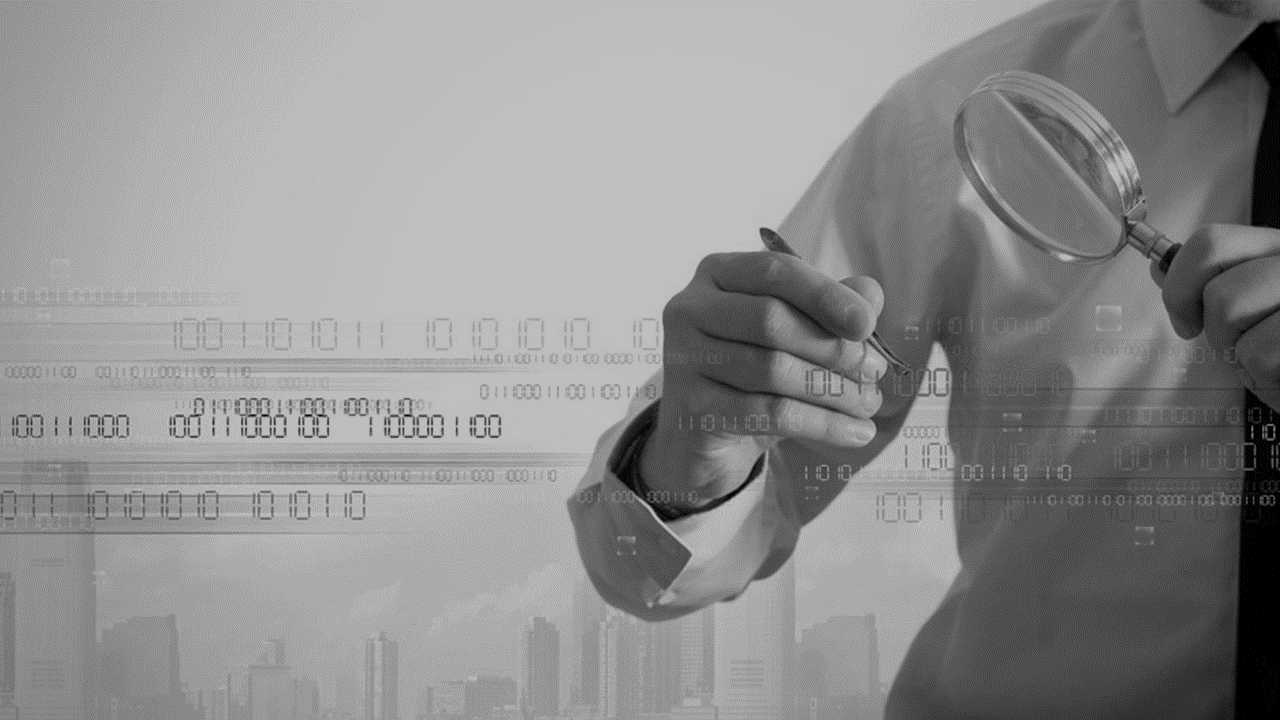 点击此处输入与此小标题或图形相关的文字描述内容或数据分析。或者与此图形相关的内容介绍、数据统计、事件分析、总结概述等文字描述内容。
在此输入小标题
在此输入小标题
在此输入小标题
点击此处输入与此小标题或图形相关的文字描述内容或数据分析。
点击此处输入与此小标题或图形相关的文字描述内容或数据分析。
点击此处输入与此小标题或图形相关的文字描述内容或数据分析。
有种
THANKS
FOR WATCHING
你就来
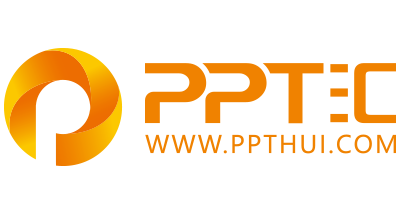 上万精品PPT模板全部免费下载
PPT汇    www.ppthui.com
PPT模板下载：www.ppthui.com/muban/            行业PPT模板：www.ppthui.com/hangye/
工作PPT模板：www.ppthui.com/gongzuo/         节日PPT模板：www.ppthui.com/jieri/
PPT背景图片： www.ppthui.com/beijing/            PPT课件模板：www.ppthui.com/kejian/
[Speaker Notes: 模板来自于 https://www.ppthui.com    【PPT汇】]
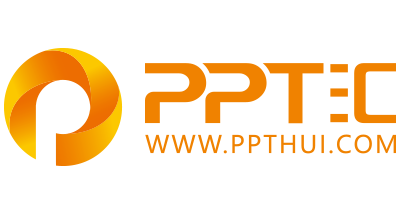 10000+套精品PPT模板全部免费下载
www.ppthui.com
PPT汇

PPT模板下载：www.ppthui.com/muban/            行业PPT模板：www.ppthui.com/hangye/
工作PPT模板：www.ppthui.com/gongzuo/         节日PPT模板：www.ppthui.com/jieri/
党政军事PPT：www.ppthui.com/dangzheng/     教育说课课件：www.ppthui.com/jiaoyu/
PPT模板：简洁模板丨商务模板丨自然风景丨时尚模板丨古典模板丨浪漫爱情丨卡通动漫丨艺术设计丨主题班会丨背景图片

行业PPT：党政军事丨科技模板丨工业机械丨医学医疗丨旅游旅行丨金融理财丨餐饮美食丨教育培训丨教学说课丨营销销售

工作PPT：工作汇报丨毕业答辩丨工作培训丨述职报告丨分析报告丨个人简历丨公司简介丨商业金融丨工作总结丨团队管理

More+
[Speaker Notes: 模板来自于 https://www.ppthui.com    【PPT汇】]